Mental Health Matters
Recognizing and Supporting the Mental Health Needs of Today
Tammy Huf, BSN, MBA, RN| United Health GroupDirector of Client Strategy, Optum Behavioral Health
Tammy is a Registered Nurse and joined United Health Group in 1999.  She is currently responsible for client strategy, education, and innovations that improve the mental health of employee populations. 
These strategies include understanding network changes, anti-stigma initiatives, clinical trends, and emerging innovations that help members access and engage in behavioral care. Her career has been patient-focused, promoting holistic clinical and behavioral wellness, and increased awareness of how all people can seek and find care.
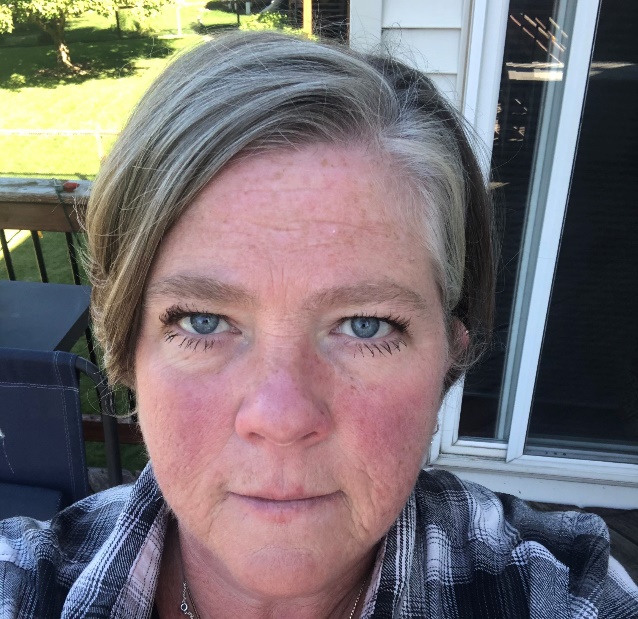 2
The behavioral health challenge in the U.S.
1 in 5
60%
1 in 10
of adults with any mental illness didn’t receive mental health services in the previous year2
Americans with a substance use disorder receives treatment3
American adults is affected each year by mental health and substance use disorders1
The novel coronavirus (COVID-19) and periods of social unrest contribute to emotional distress and occurrence of mental illness.
1. Center for Behavioral Health Statistics and Quality, Substance Abuse and Mental Health Services Administration. “Behavioral health trends in the United States: Results from the 2014 National Survey on Drug Use and Health,” 2015. Available at: https://www.samhsa.gov/data/sites/default/files/NSDUH-FRR1-2014/NSDUH-FRR1-2014.htm. 2. Park-Lee, E., Lipari, R. N., Hedden, S. L., Kroutil, L. A., & Porter, J. D. Receipt of services for substance use and mental health issues among adults: Results from the 2016 National Survey on Drug Use and Health. NSDUH Data Review. September 2017. Accessed on November 9, 2017 at https://www.samhsa.gov/data/sites/default/files/NSDUH-DR-FFR2-2016/NSDUH-DR-FFR2-2016.pdf. 3. Center for Behavioral Health Statistics and Quality. (2016). Results from the 2015 national survey on drug use and health: Detailed tables. Rockville, MD: Substance Abuse and Mental Health Services Administration.
3
Effects of challenges on our mental health
63% of respondents to a recent McKinsey survey reported feeling anxious or depressed in the past week, and 80% of respondents reported experiencing moderate to high distress related to COVID-194. 
45% of adults in the US reported that their mental health has been negatively impacted due to worry and stress over the virus.5
Crisis and suicide hotlines are fielding more and more calls and texts every day.
Depression
Isolation
Stress
Anxiety
Grief
https://www.mckinsey.com/industries/healthcare-systems-and-services/our-insights/returning-to-resilience-the-impact-of-covid-19-on-behavioral-health; 
https://jamanetwork.com/journals/jamanetworkopen/fullarticle/2763229
4
[Speaker Notes: Sources
https://www.mckinsey.com/industries/healthcare-systems-and-services/our-insights/returning-to-resilience-the-impact-of-covid-19-on-behavioral-health
https://www.kff.org/health-reform/issue-brief/the-implications-of-covid-19-for-mental-health-and-substance-use/]
Social isolation
Loneliness and lack of social connectedness have been directly linked to increased morbidity and mortality.
High blood pressure
Anxiety
Obesity
Depression
Substance use
47%
of people sheltering in place reported negative mental health effects due to coronavirus6
27%
21%
of those sheltering in place, reported a major negative impact on their mental health6
of those sheltering in place, reported a minor negative impact on their mental health6
Nirmita Panchal, Rabah Kamal, Kendal Orgera, Cynthia Cox, Rachel Garfield, Liz Hamel, Cailey Muñana, and Priya Chidambaram, The Implications of COVID-19 for Mental Health and Substance Use (Apr 21, 2020), https://www.kff.org/health-reform/issue-brief/the-implications-of-covid-19-for-mental-health-and-substance-use/
5
[Speaker Notes: Nirmita Panchal, Rabah Kamal, Kendal Orgera, Cynthia Cox, Rachel Garfield, Liz Hamel, Cailey Muñana, and Priya Chidambaram, The Implications of COVID-19 for Mental Health and Substance Use (Apr 21, 2020), https://www.kff.org/health-reform/issue-brief/the-implications-of-covid-19-for-mental-health-and-substance-use/]
Stress
Stress is the body’s internal alarm that prepares it for action; the natural instinct to protect oneself
Avoid
30% 
of people experience “secondhand stress” from the stress of others7
Complain
Obsess
Stress is contagious
but so is wellness
Self-doubt
7. Advisory Board, How to be a less-stressed leader; August 2018
6
[Speaker Notes: Source: Advisory Board, How to be a less-stressed leader; August 2018

7. Advisory Board, How to be a less-stressed leader; August 2018]
toilet paper
exercise
alcohol use
diet
Anxiety
school
Anxiety disorders occur when you feel worried or fearful about everyday events.
friends
COVID-19
parents
college visits
school
Social unrest
money
frontline workers
contamination
kids
spouse
grocery shopping
projects
job
7
[Speaker Notes: Source: https://www.nami.org/About-Mental-Illness/Mental-Health-Conditions/Anxiety-Disorders]
Depression
Depression is one of the most common mental disorders in the U.S
PERSISTANT
ENERGY
Weight
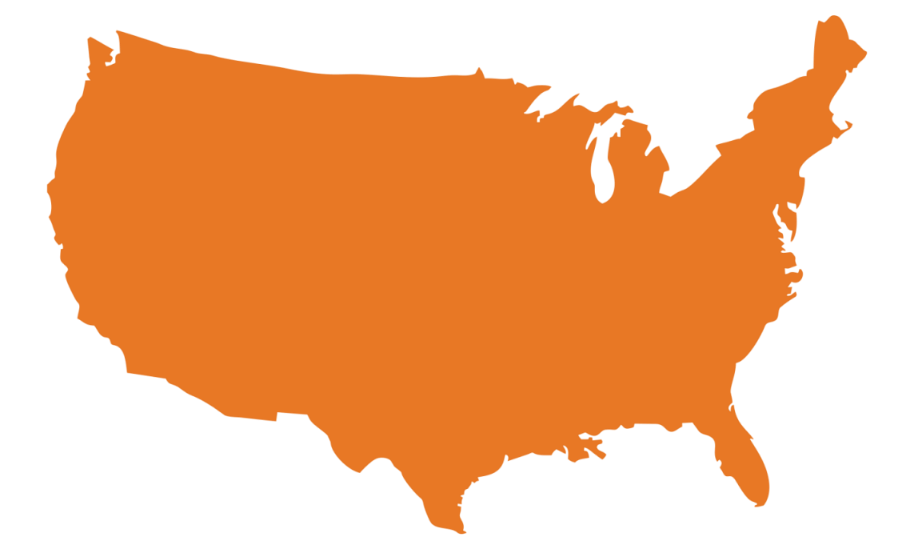 death
Insomnia
17.3 million 
adults in the US had at least one major depressive episode in the past year8.
decisions
Hopeless
INTEREST
empty
suicide
Pain
Appetite
concentration
digestion
8.  National Institute of Mental Health (NIMH); Prevalence of Major Depressive Episode Among Adults; February 2019; https://www.nimh.nih.gov/health/statistics/major-depression.shtml
8
[Speaker Notes: 8.  National Institute of Mental Health (NIMH); Prevalence of Major Depressive Episode Among Adults; February 2019; https://www.nimh.nih.gov/health/statistics/major-depression.shtml]
Grief and loss
We often associate grief with loss of life, but grief can come from the loss of anything
Grief…
can be experienced as feelings of shock, sadness, anger, and confusion.
can make people feel overwhelmed, lose interest in activities they used to enjoy, sleep less or more, or have changes in their appetite. 
lives on a spectrum and it may look different for each of us.
is not on a schedule. It takes time and everyone’s timeline is different.
9
[Speaker Notes: https://www.liveandworkwell.com/content/en/member/article.16156.html
https://www.mhanational.org/bereavement-and-grief
https://newsinhealth.nih.gov/2017/10/coping-grief]
Self Care Strategies
Here are some tips for helping take care of your own mental health
1
Focus on things you can control
Focus on things you can control
2
Take care of your body
Take care of your body
3
Make time to unwind
Make time to unwind
4
Connect with others
Connect with others
5
Set goals and priorities
Set goals and priorities
6
Take breaks from the news
Take breaks from the news
7
Be positive
10
8
Have compassion
9
Get help
[Speaker Notes: National Alliance on Mental Illness (NAMI) Minnesota
https://namimn.org/nami-minnesota-covid-19-resources/
https://2a392k31wksy2wkejf1y03dp-wpengine.netdna-ssl.com/wp-content/uploads/sites/188/2020/04/Focus-on-Your-Mental-Health.pdf]
What can you do for others?
Employees can support each other by listening more effectively, showing compassion, and encouraging each other.
What to do
What not to do
Be there.
Be patient.
Try a small gesture. 
Offer resources.
Don’t judge or criticize. 
Avoid the tough-love approach.
Don’t minimize the pain.
Avoid offering advice.
Avoid making comparisons.
11
[Speaker Notes: National Alliance on Mental Illness: Tips For How to Help a Person with Mental Illness
https://www.nami.org/Get-Involved/NAMI-FaithNet/Tips-For-How-to-Help-a-Person-with-Mental-Illness

Optum EAP training: How to Recognize Changes in Employee Behavior and Take Appropriate Action
https://www.psychologytoday.com/us/blog/crazy-life/201810/how-talk-co-worker-about-their-mental-health]
Resources
Below are various tools and resources to help you maintain or regain your emotional wellbeing.
Websites
www.myUHC.com
www.liveandworkwell.com
Sanvello
Self-guided Cognitive Behavioral Therapy App for your mobile device
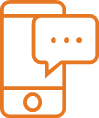 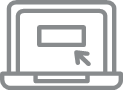 Talkspace
Virtual Visit provider using messaging as the communication method.  www.talkspacecom/connect
Psych Hub Videos
Member focused videos on various behavioral health and COVID-19-specific topics
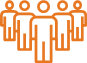 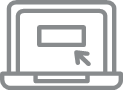 Substance Use Disorder Helpline
1 (855) 780-5955
Anonymous and available 24/7
Public Crisis Line
1 (866) 342-6892, available 24/7
Free of charge and available to anyone
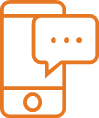 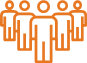 12
Thank You
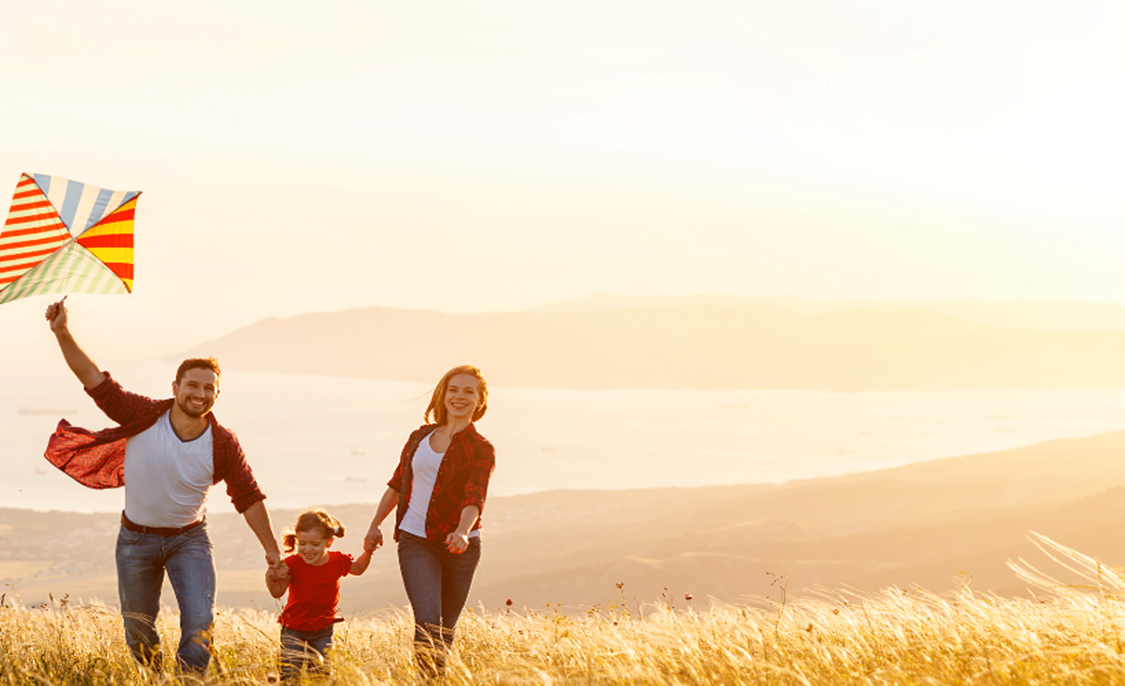 13